The diffusion of helium in tungsten-based refractory alloys by molecular dynamics
HeRHEA meeting
Guanying Wei
14 November
Outline
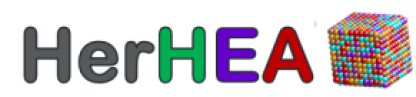 Potential for He-refractory alloys
Binding energy(He-He, He-Vacancy)
Migration energy
Diffusion of He
Potential He-refractory alloys
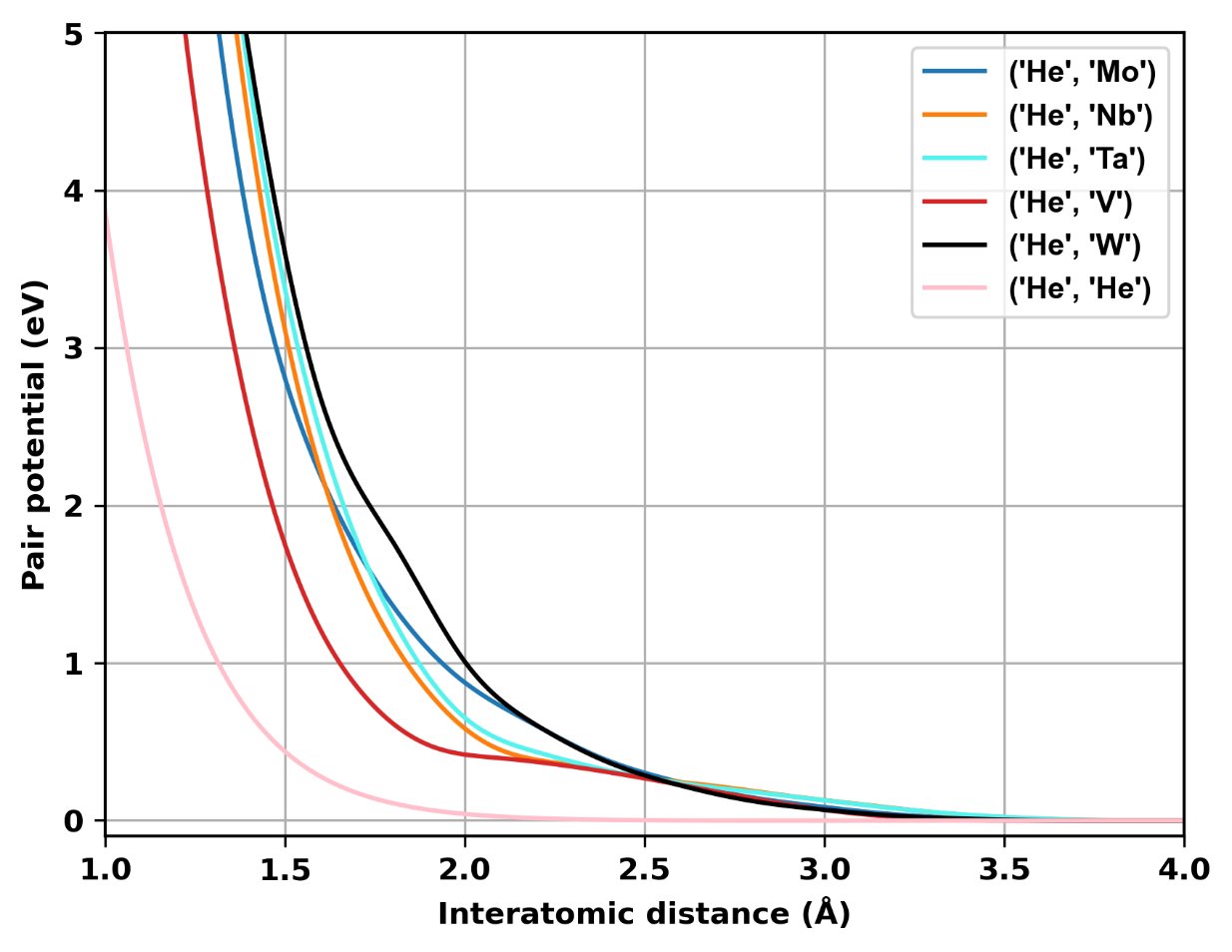 Potential He-refractory alloys
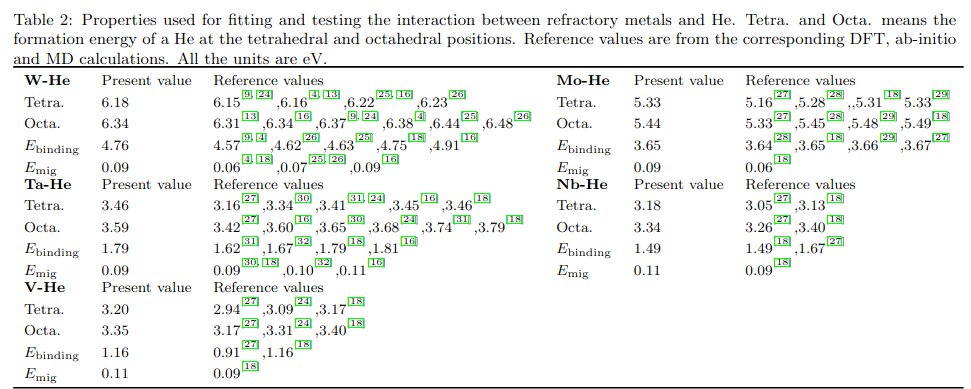 Fitted property for metal – He and comparison with DFT as well as existing data.
Check the stable configuration for 2 He atoms   (From Toni Sutinen)
Put the first He at a Tetrahedron site, then the second He is put at another Tetrahedron which is far away from the first one 0.5 -5.0 Å with 0.5 as interval. Do the minimization  and check the final distances between 2 He atoms.
Binding energy  between He clusters​
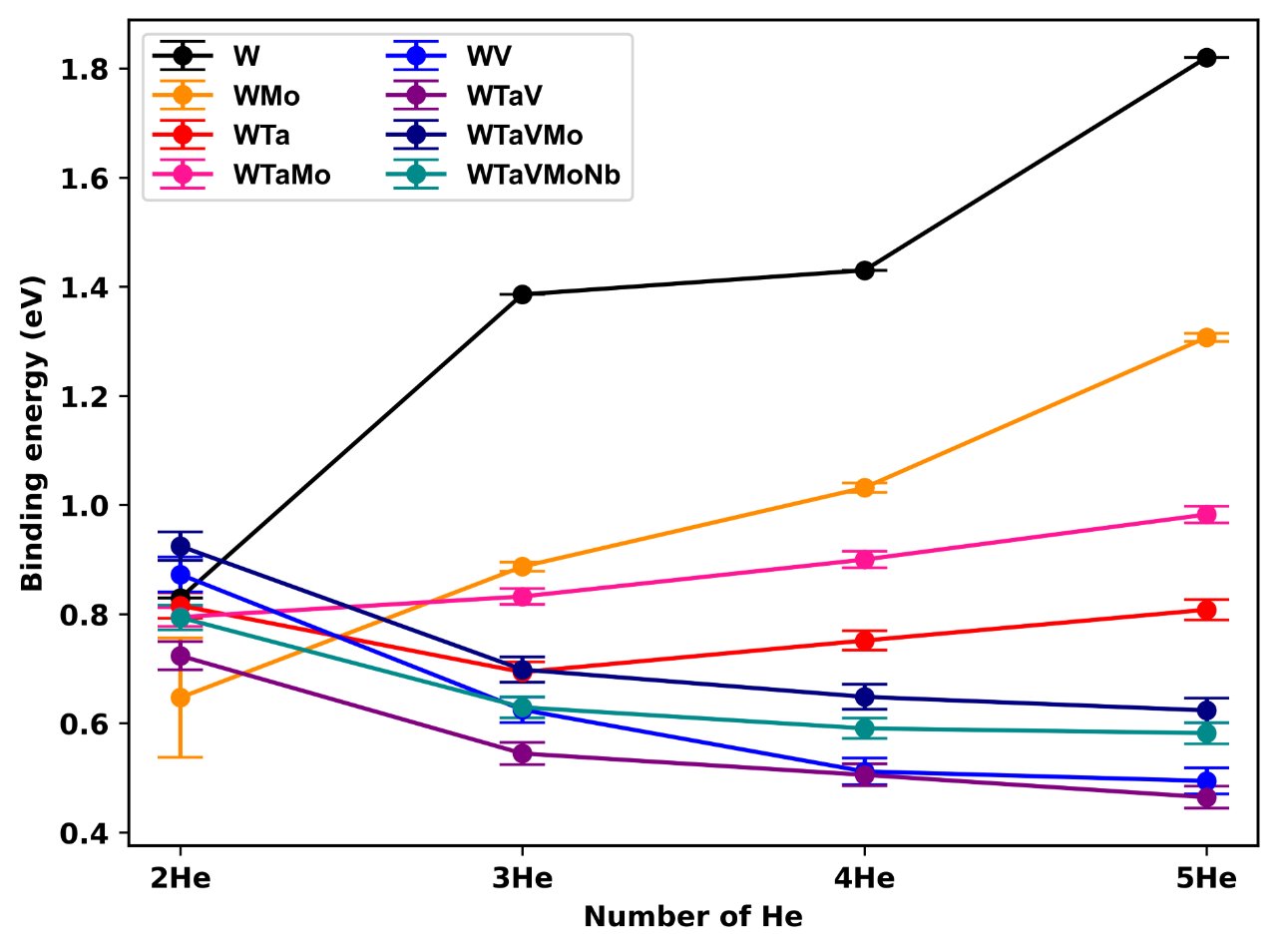 V-free materials: increase
V-containing materials:decrease
Pure metals
Binding energy  between He and Vacancy​
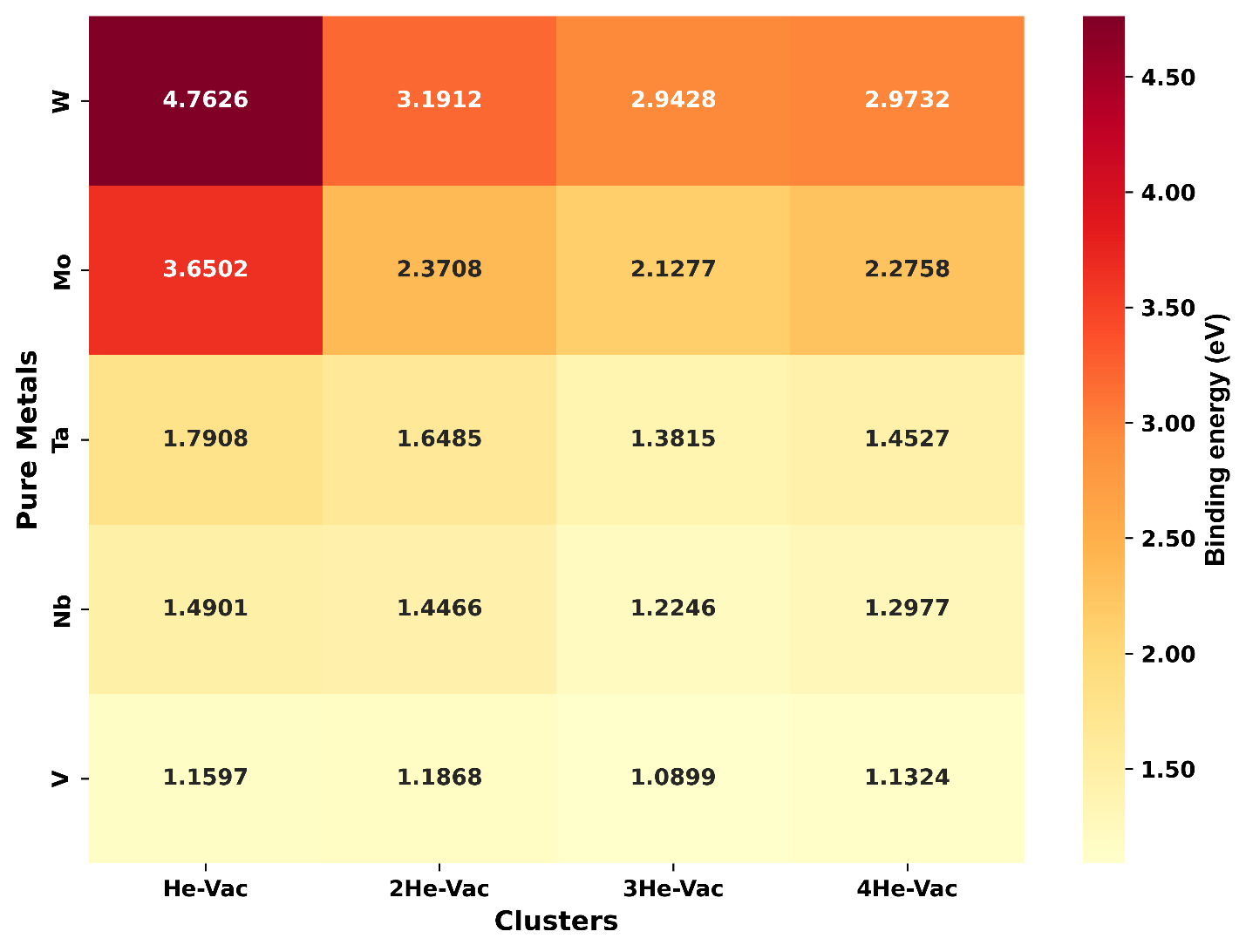 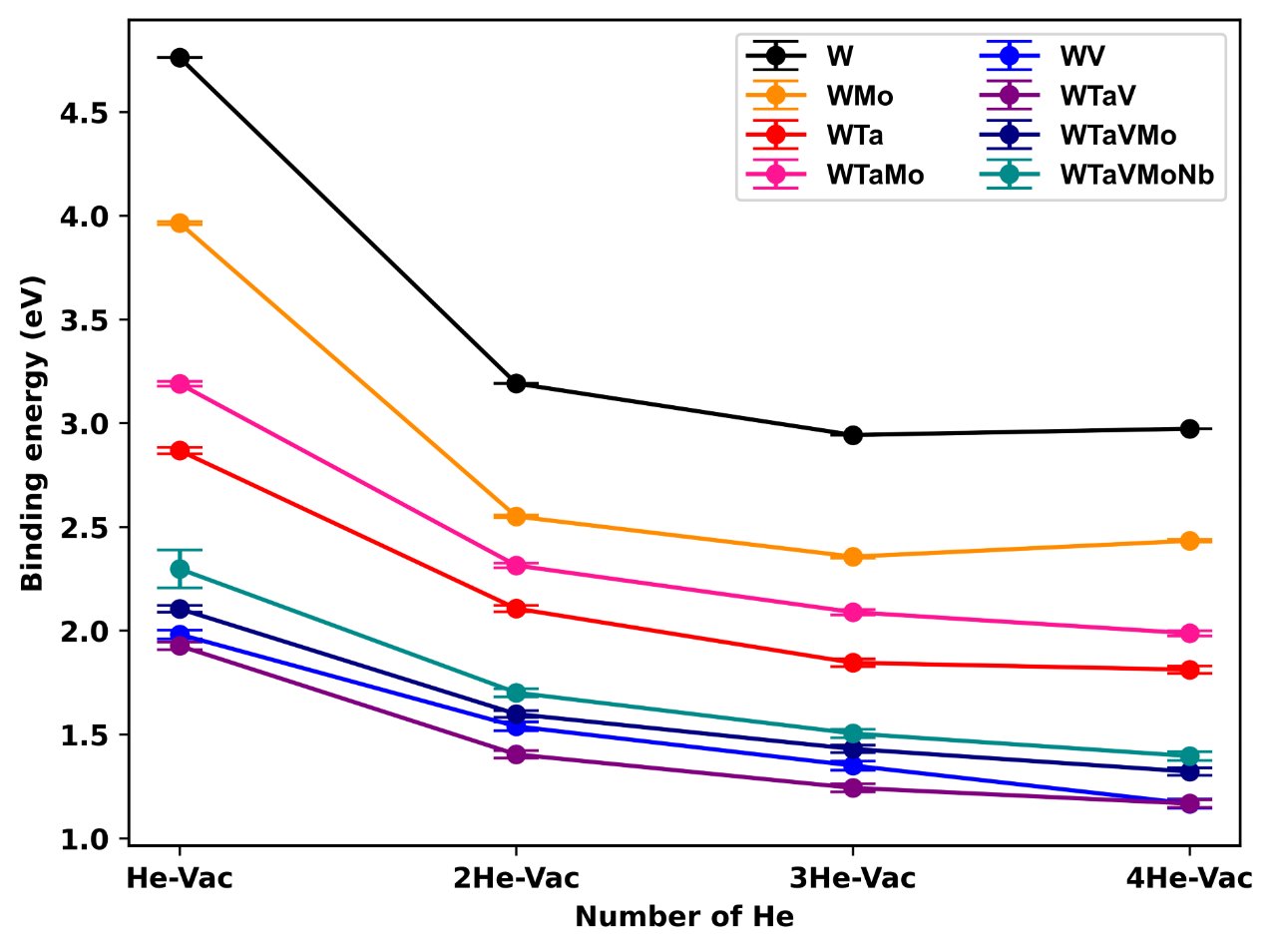 Migration energy of a He atom​
Migration energy of a He atom​
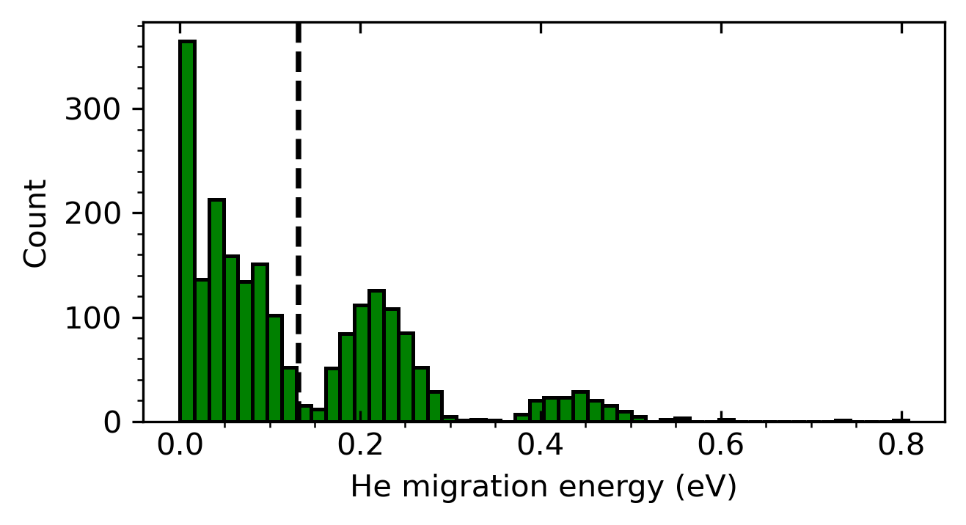 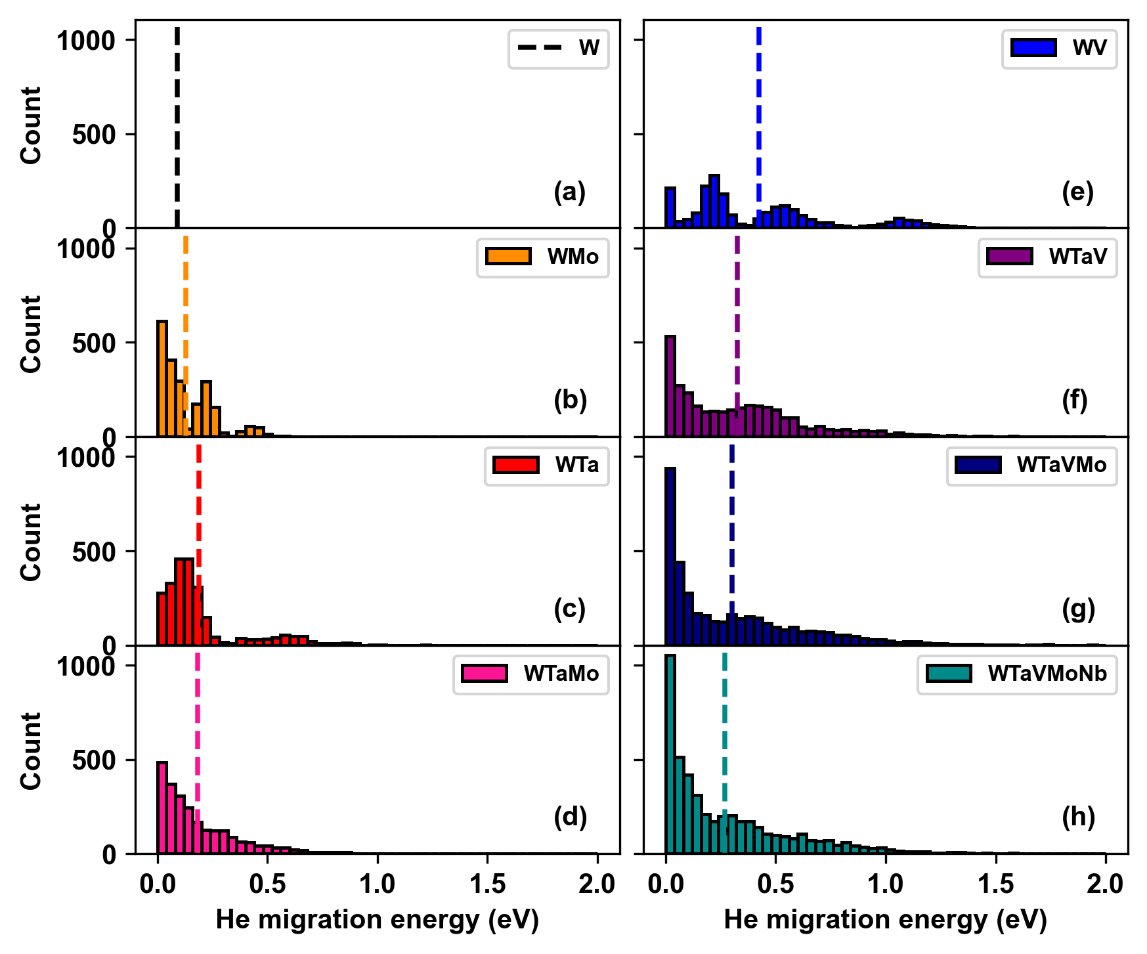 The effect of entropy on the He migration
WMo
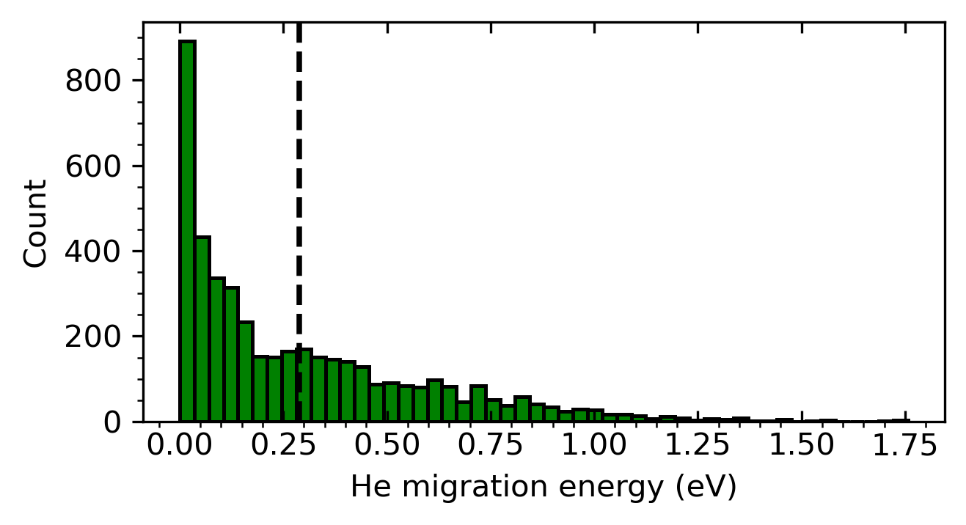 WTaVMoNb
Migration energy of a He atom​
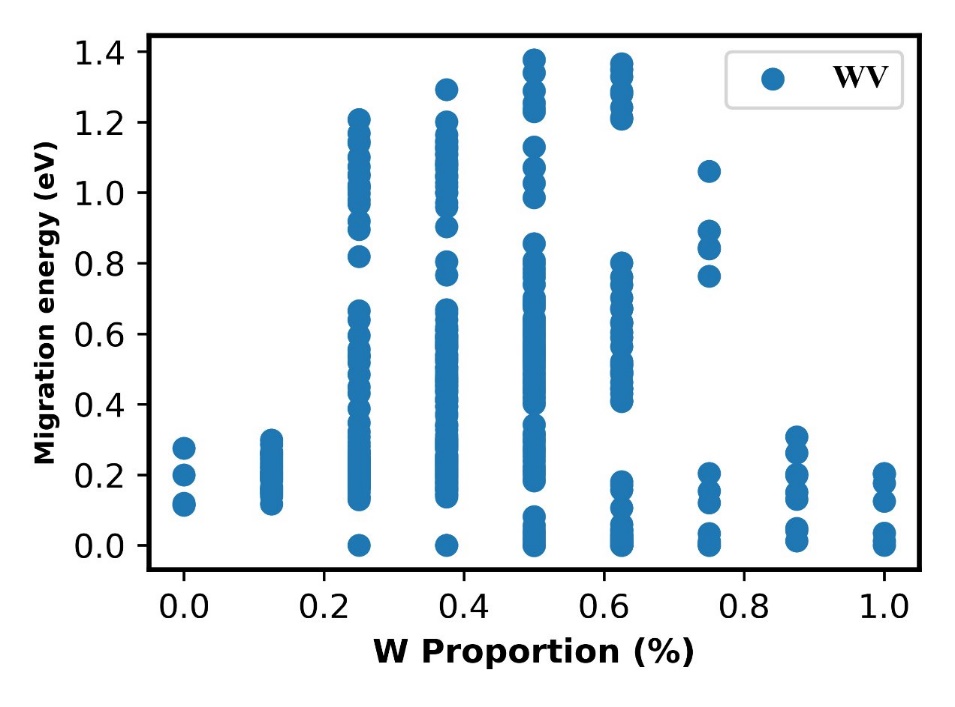 Effect of Helium Atom Coordination Environment on its Migration
Diffusion of He (MD simulation)
Box size: 20*20*20 = 16000 atoms + 0.1% Vacancies(16)  +1% He (160 atoms)​
Potential: tabGAP potential + He-He pair potential​
Minimize first​
NPT relax 5 ns at 300 K, 900 K and 1500 K
Cluster fraction
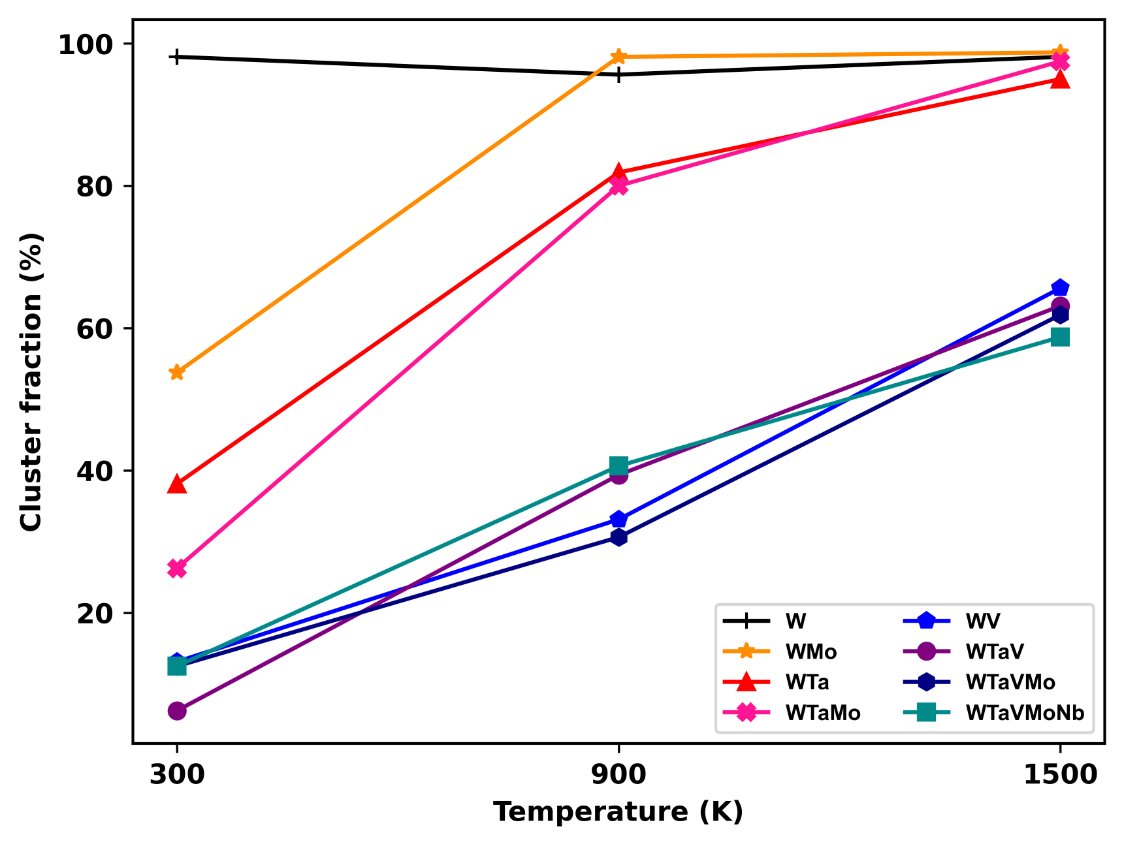 Growth with the temperature, He atom prefers to be individual in V-containing  materials.
Distribution of cluster size(V-free)​
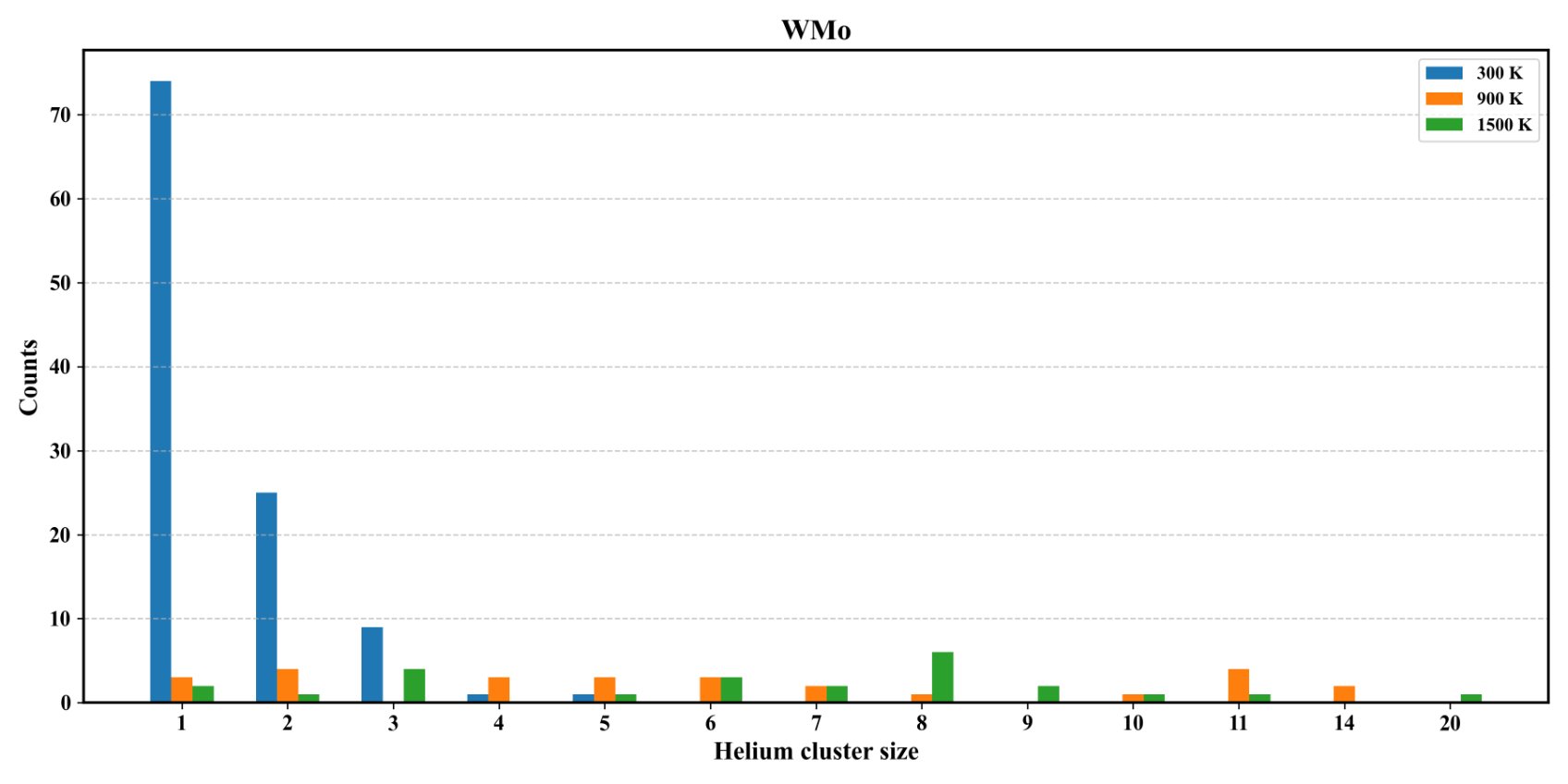 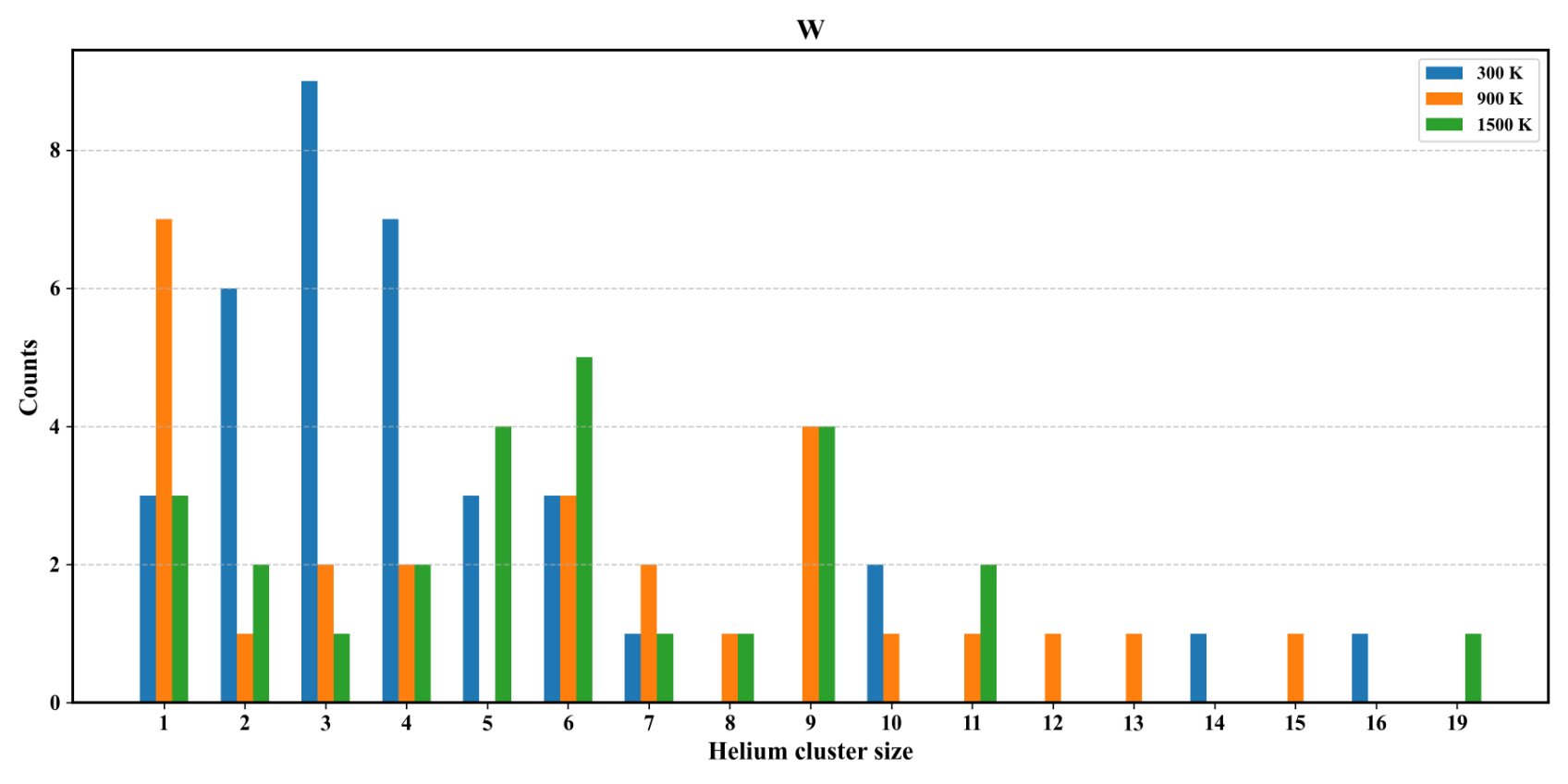 Distribution of cluster size​(V-containing)
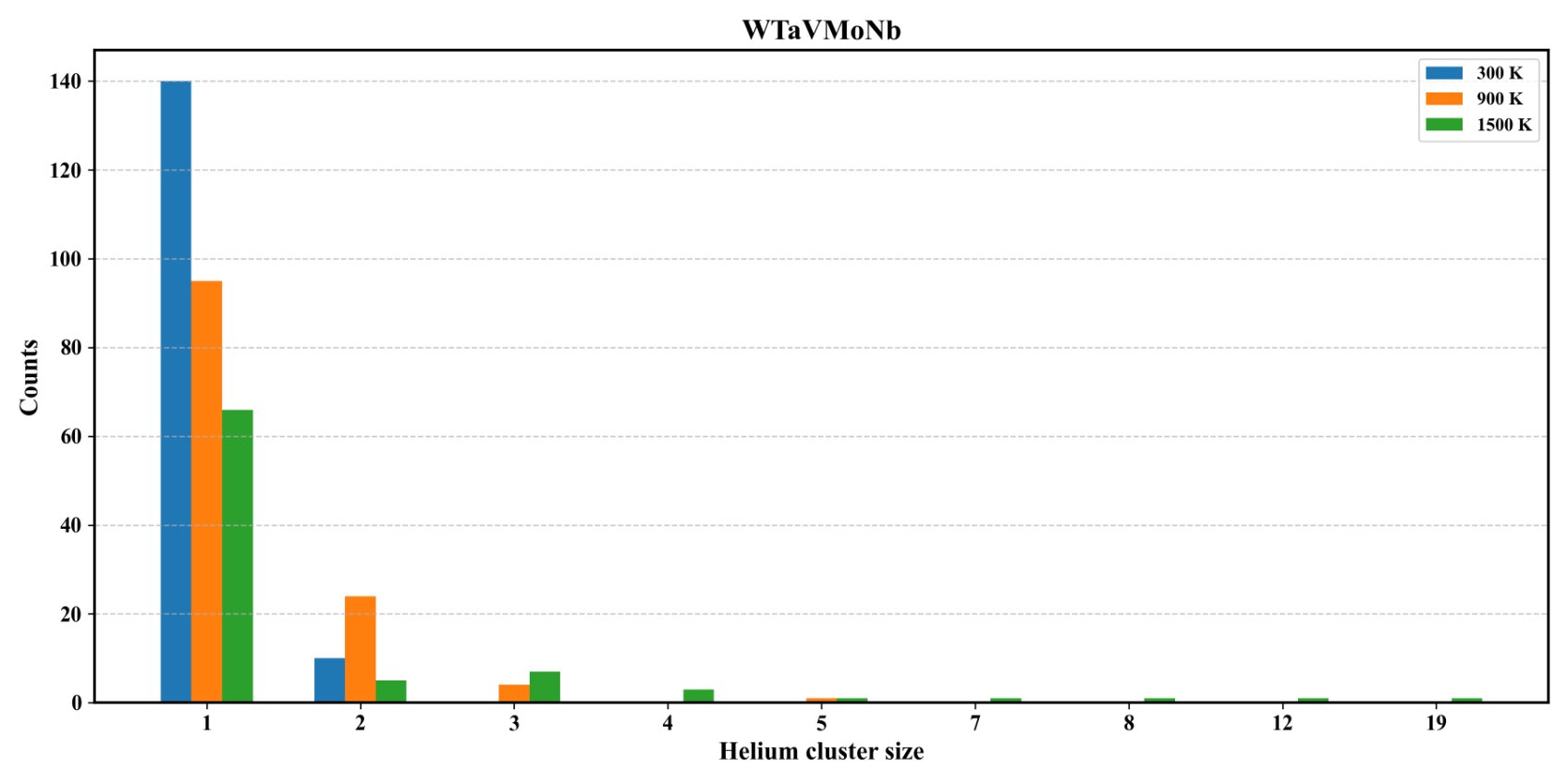 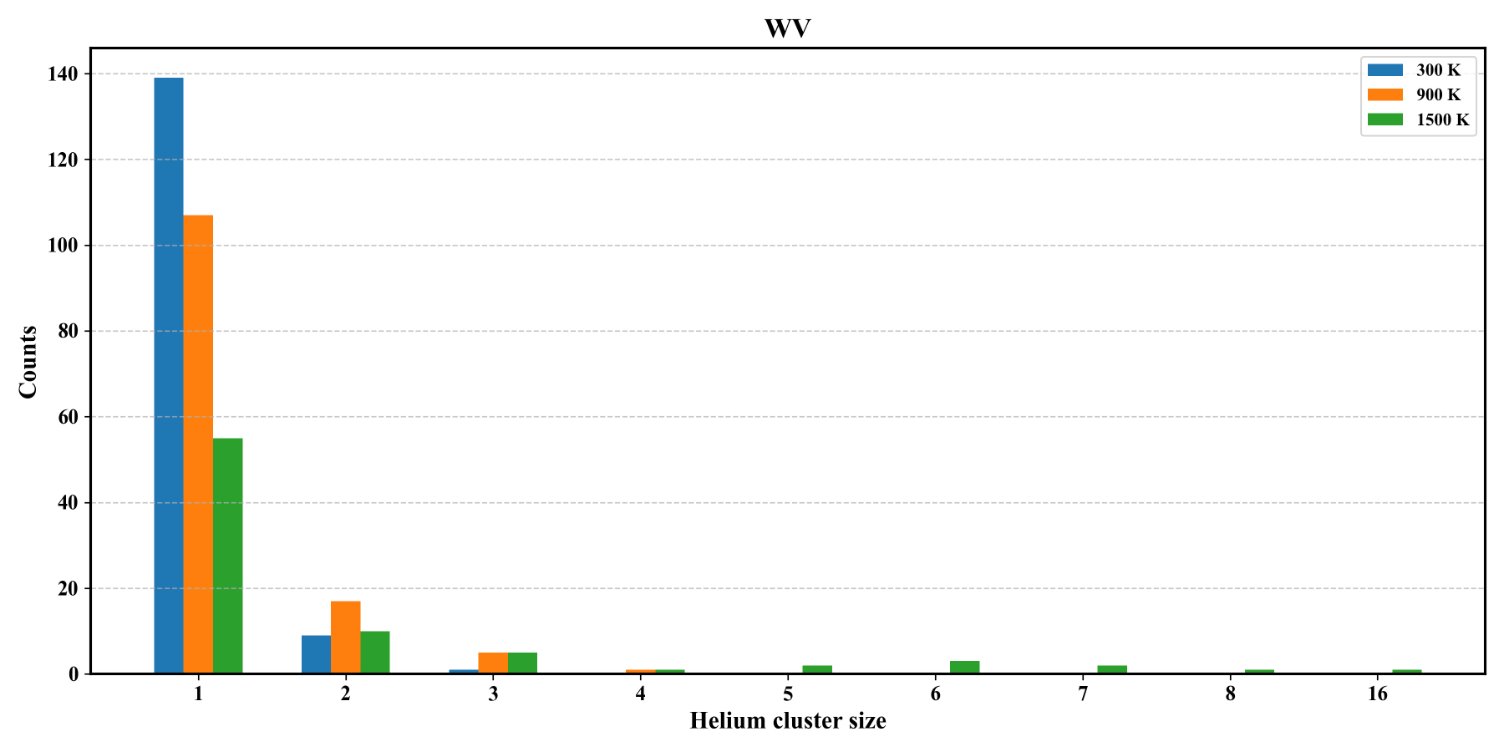 Evolution of He​
Thank you for your attention!
[Speaker Notes: Thanks]